Statistical Data AnalysisDiscussion notes – week 1
Kolmogorov axioms
Examples with marginal, conditional pdfs
pdf/cdf with delta functions for discrete data
Bayes’ theorem to find number of false positives
G. Cowan / RHUL Physics
Statistical Data Analysis / discussion slides week 1
1
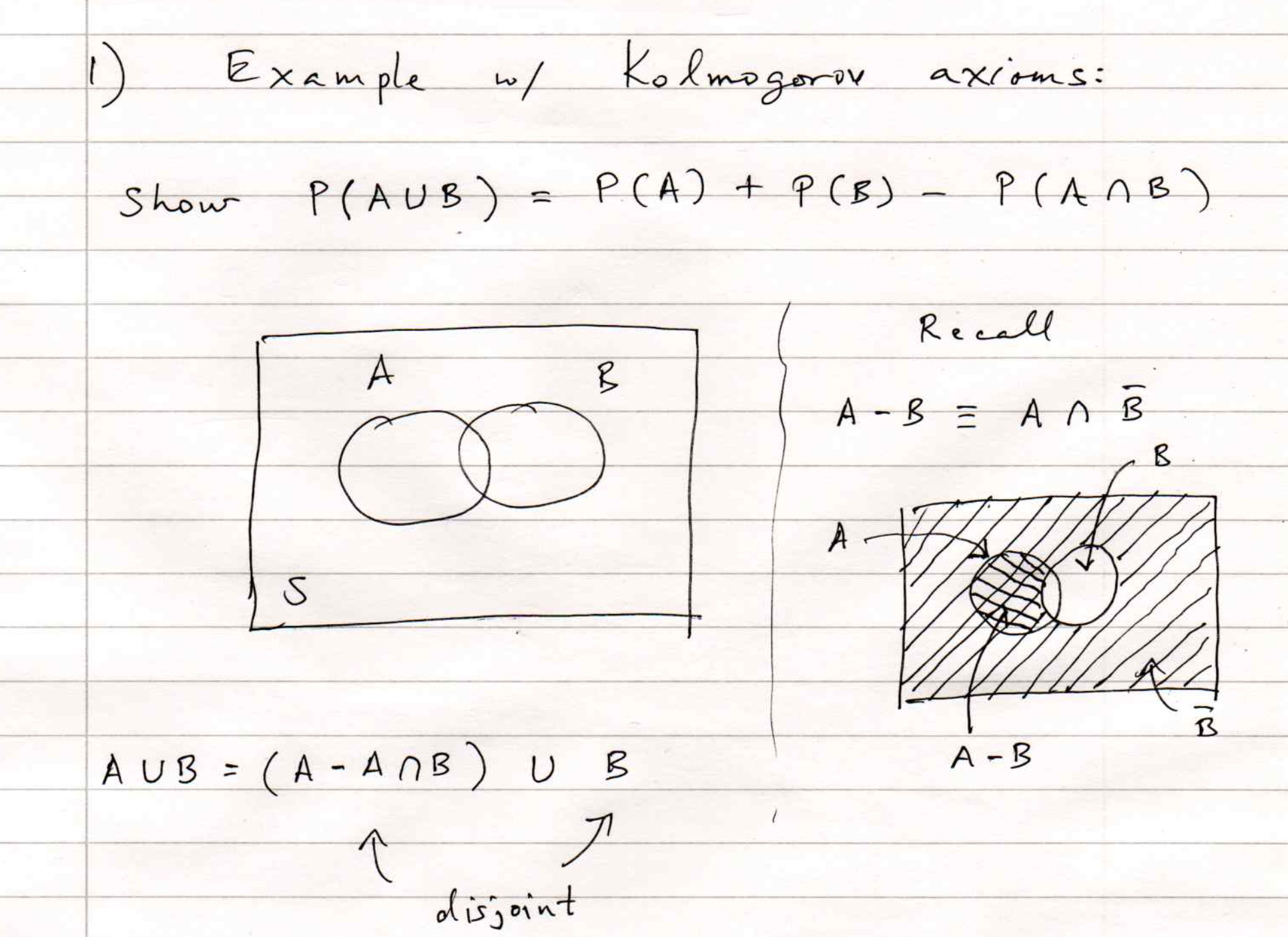 G. Cowan / RHUL Physics
Statistical Data Analysis / discussion slides week 1
2
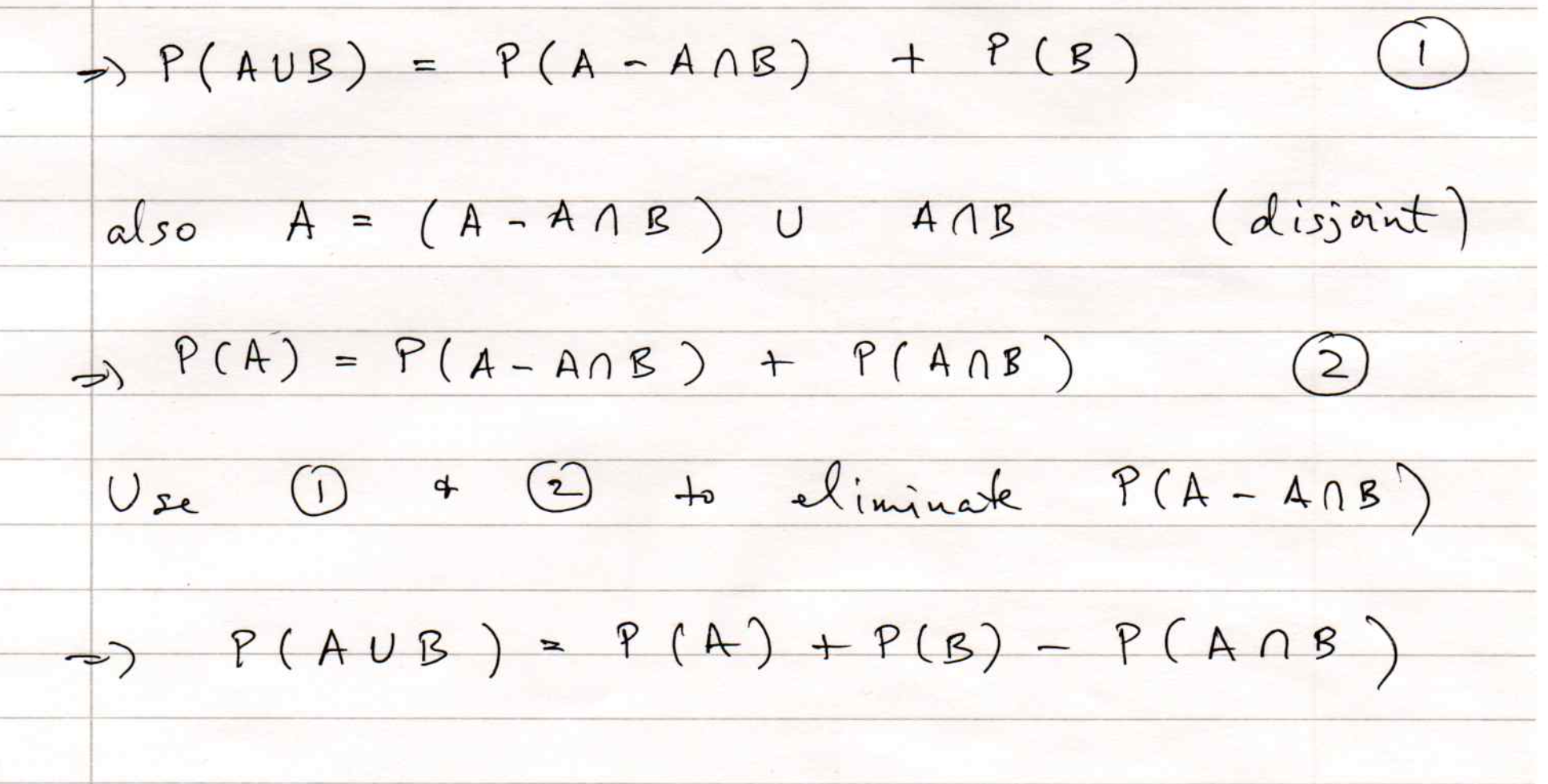 G. Cowan / RHUL Physics
Statistical Data Analysis / discussion slides week 1
3
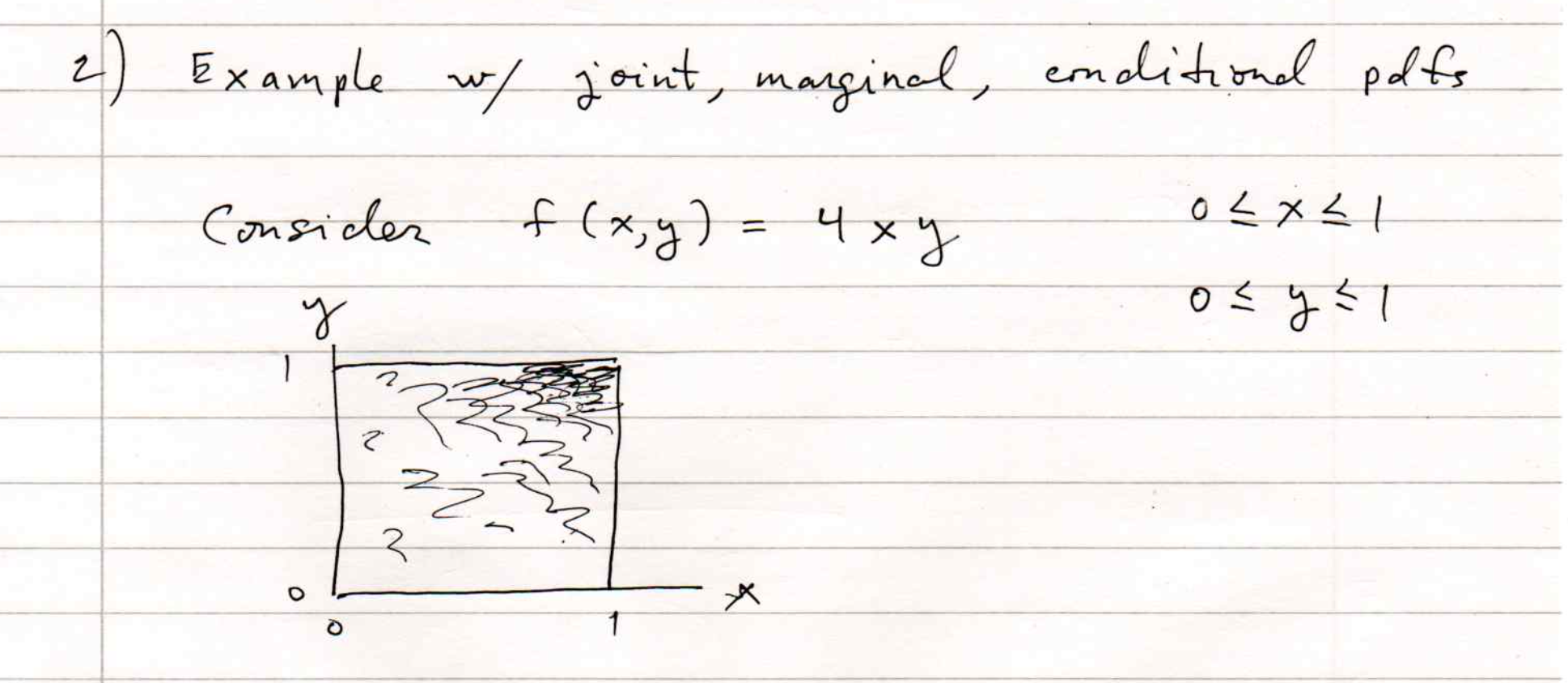 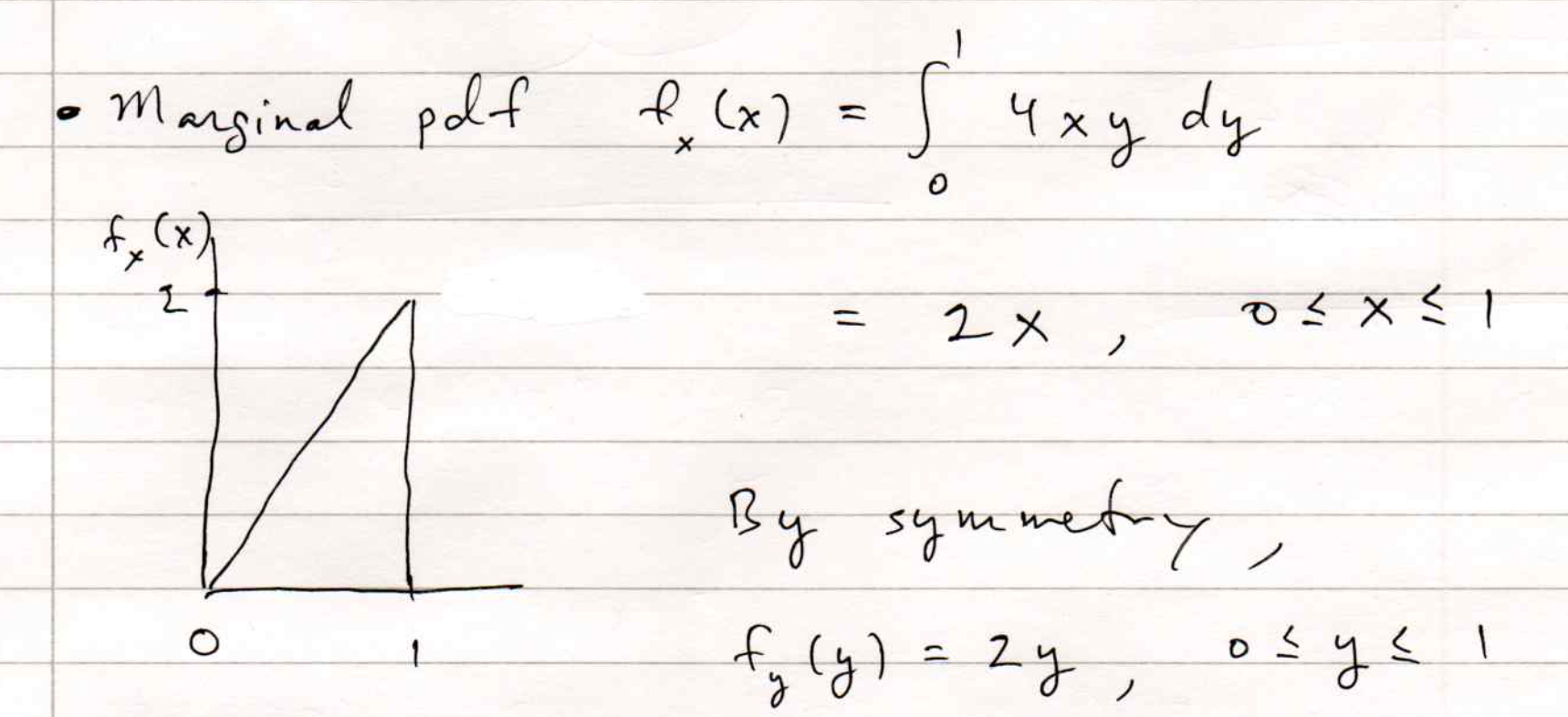 G. Cowan / RHUL Physics
Statistical Data Analysis / discussion slides week 1
4
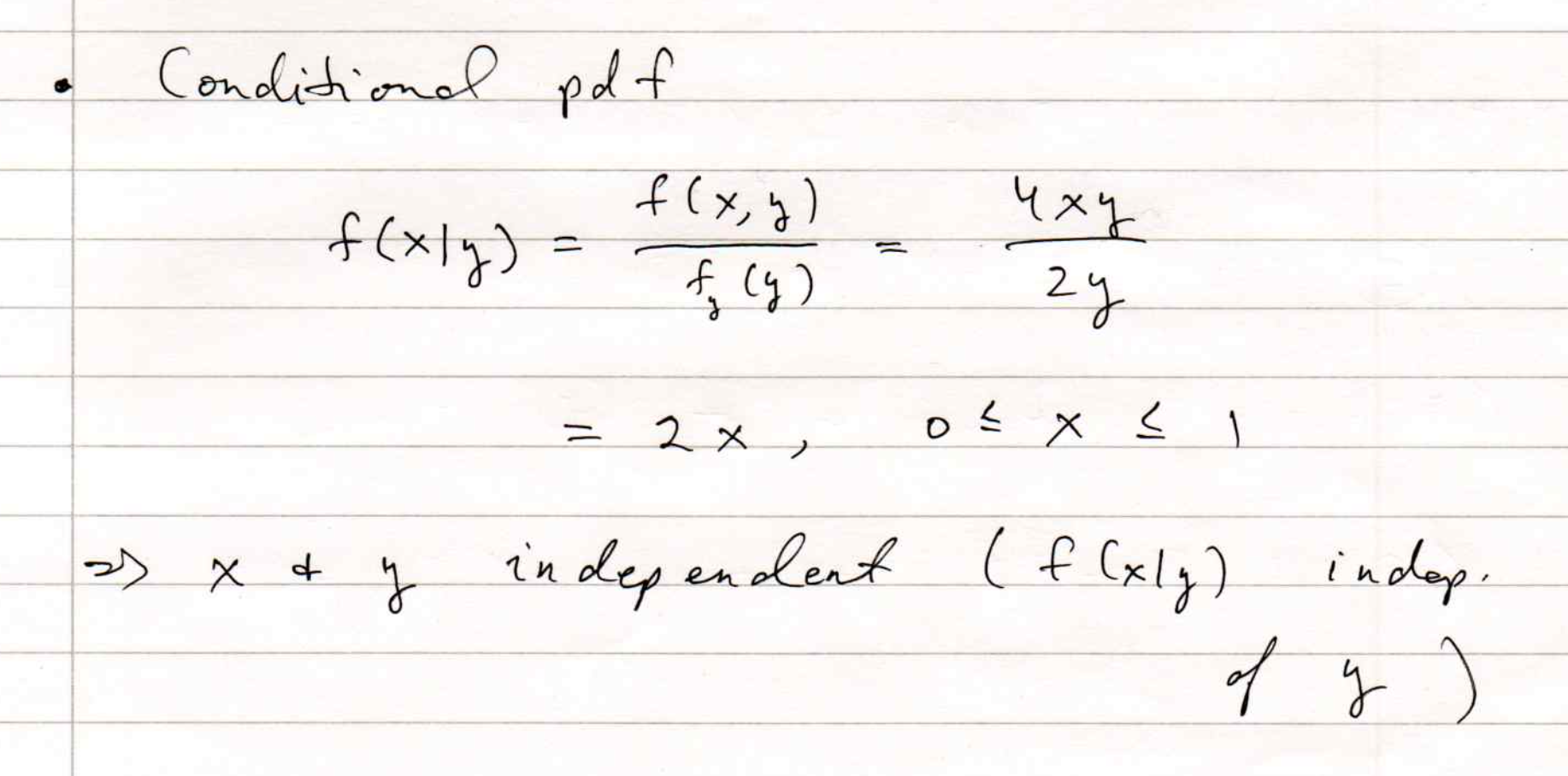 G. Cowan / RHUL Physics
Statistical Data Analysis / discussion slides week 1
5
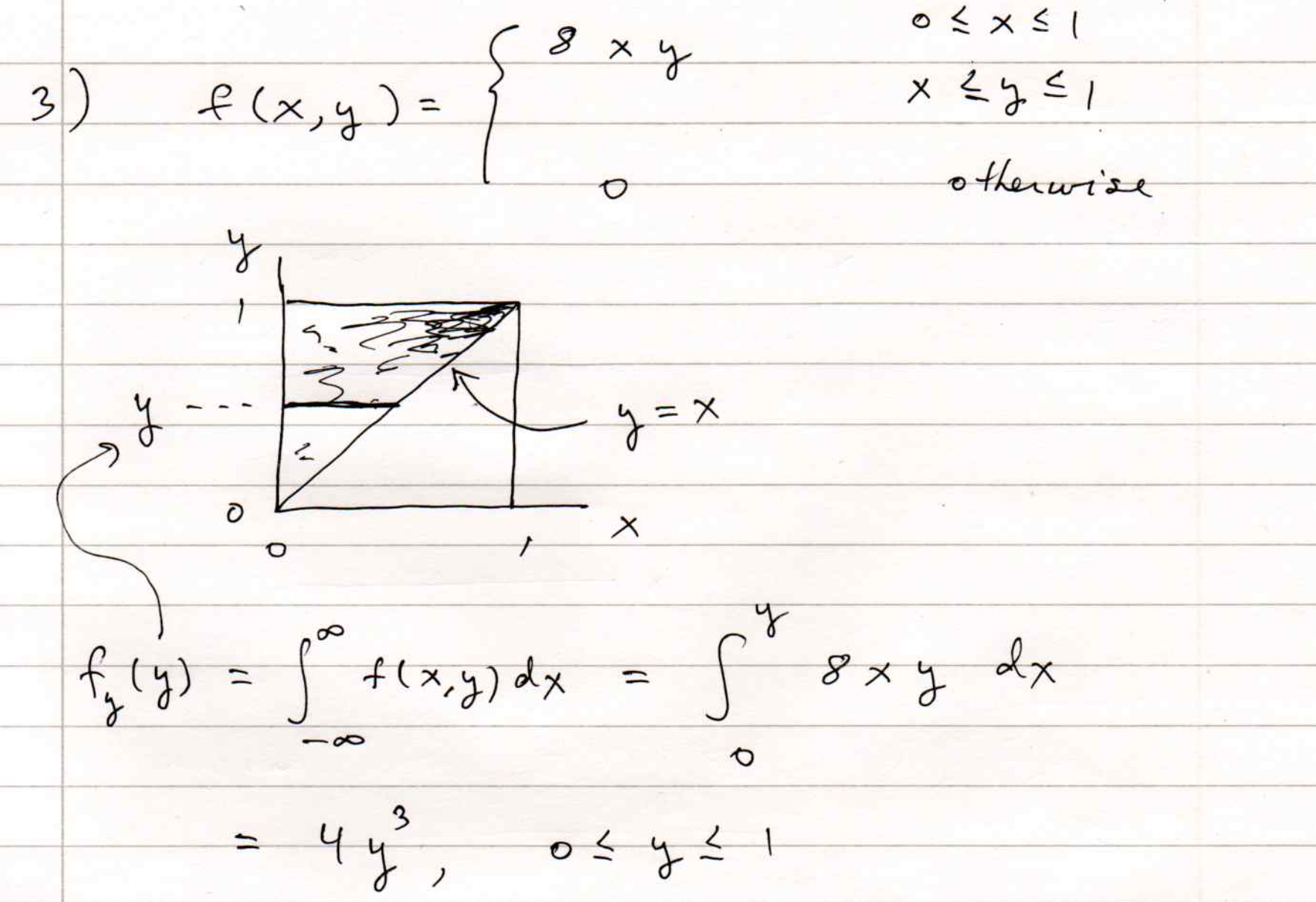 G. Cowan / RHUL Physics
Statistical Data Analysis / discussion slides week 1
6
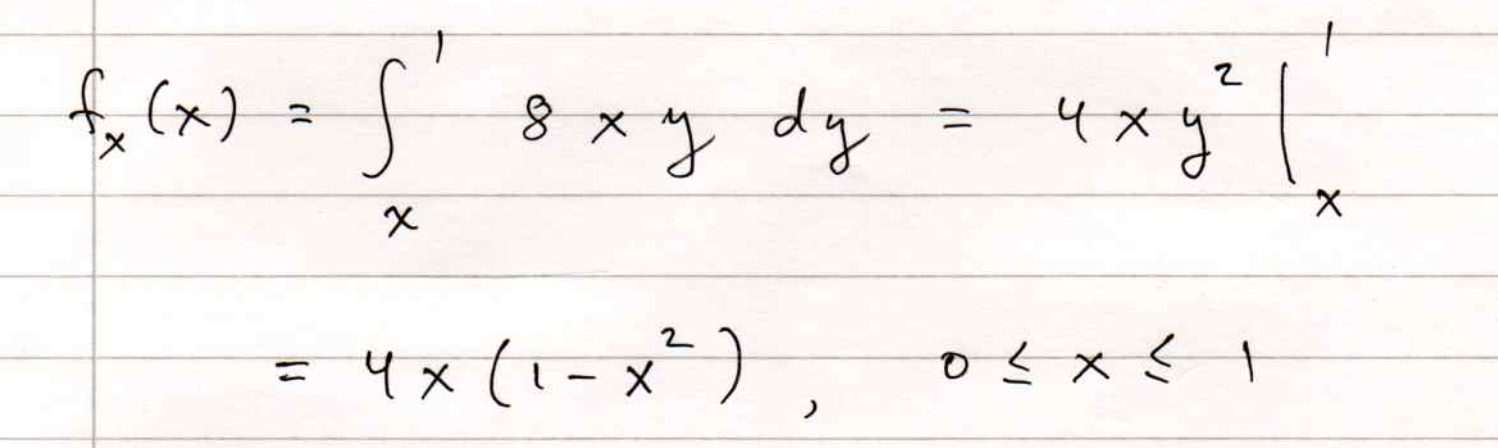 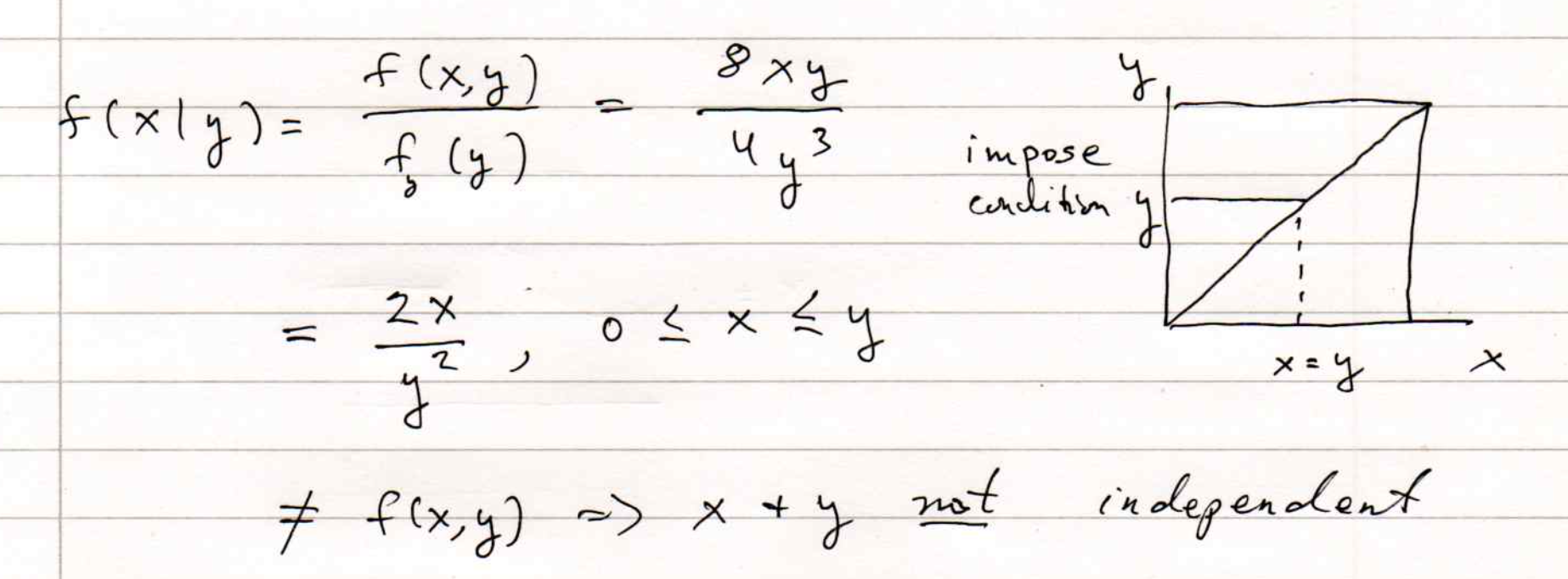 G. Cowan / RHUL Physics
Statistical Data Analysis / discussion slides week 1
7
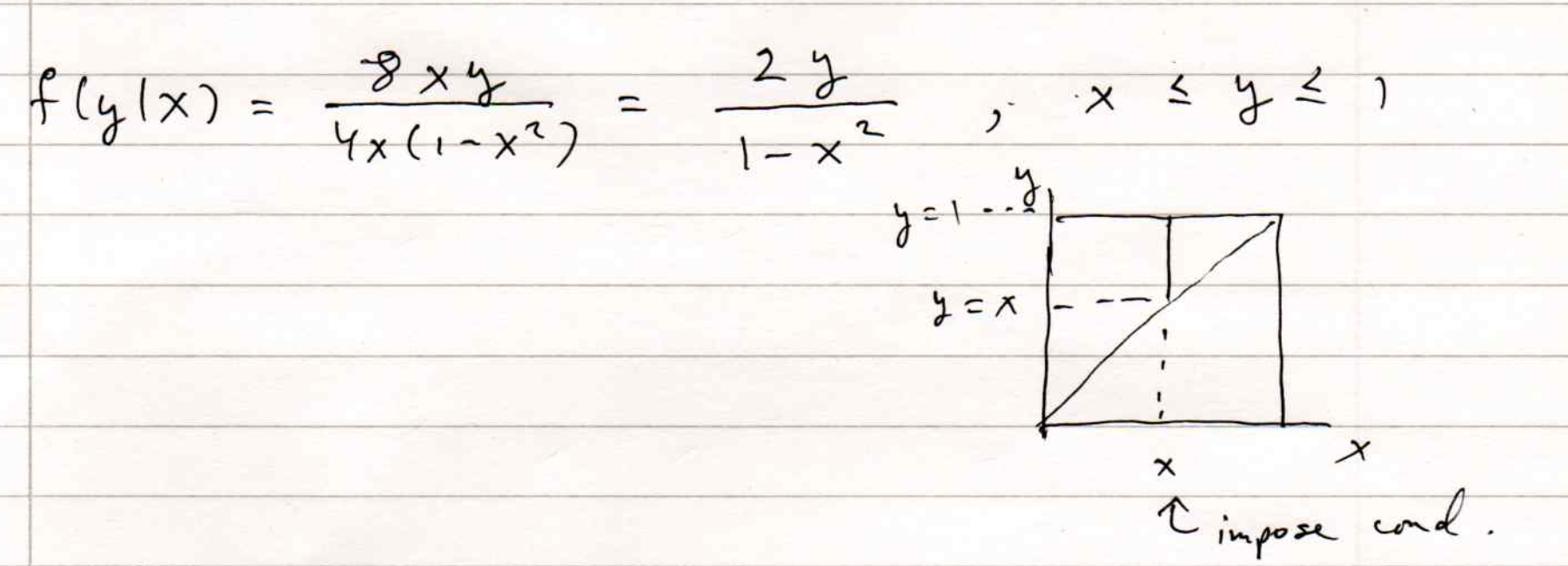 G. Cowan / RHUL Physics
Statistical Data Analysis / discussion slides week 1
8
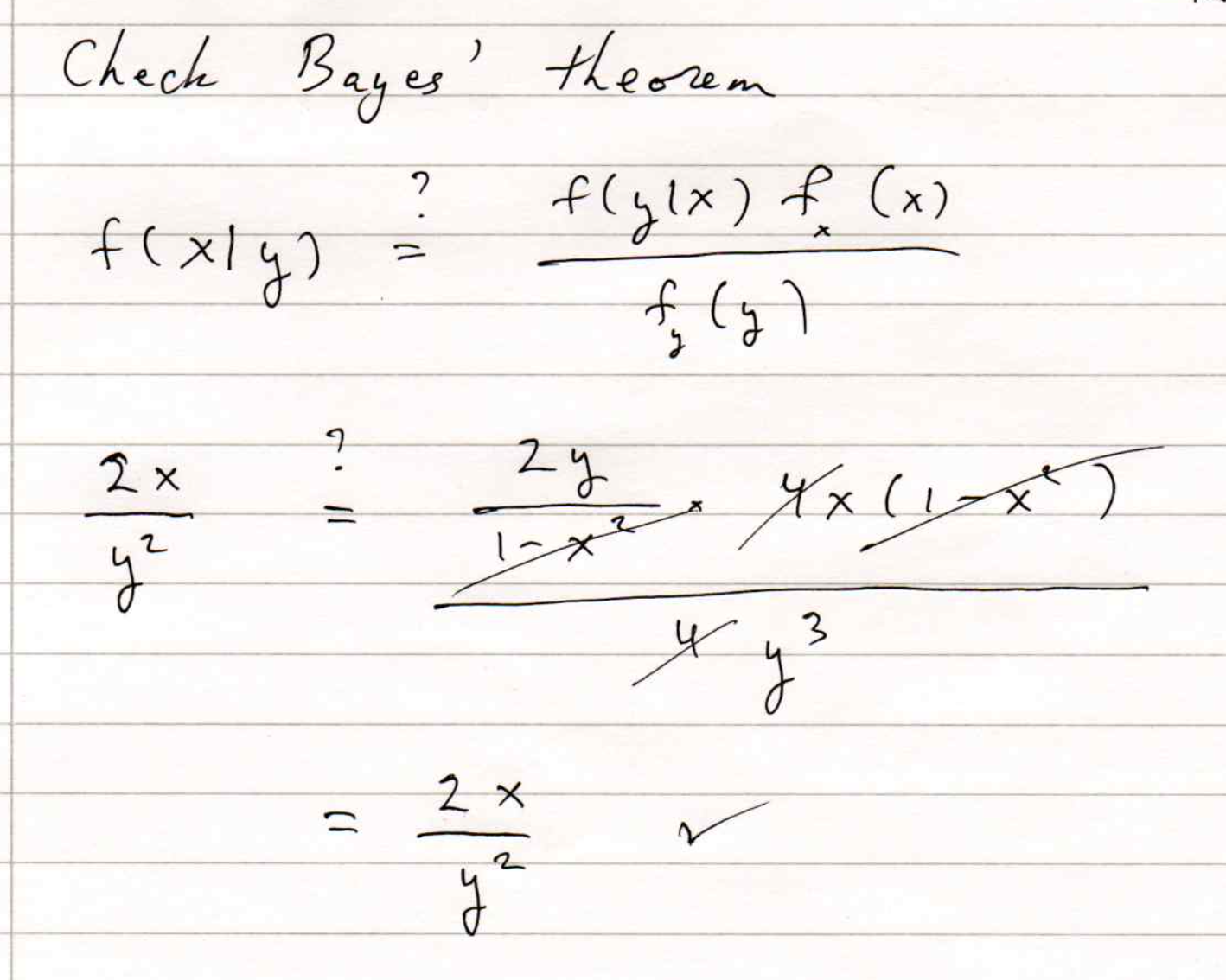 G. Cowan / RHUL Physics
Statistical Data Analysis / discussion slides week 1
9
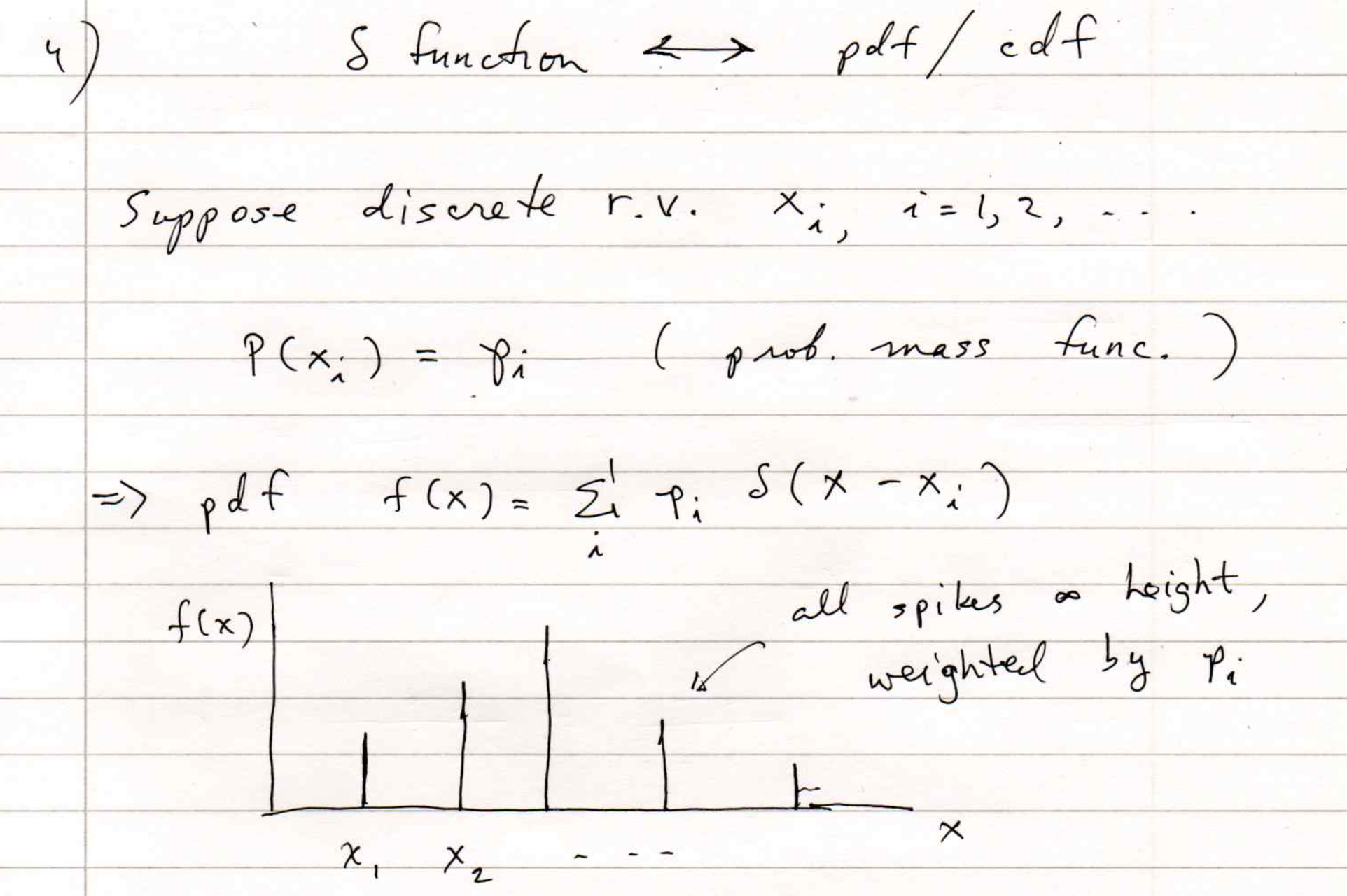 G. Cowan / RHUL Physics
Statistical Data Analysis / discussion slides week 1
10
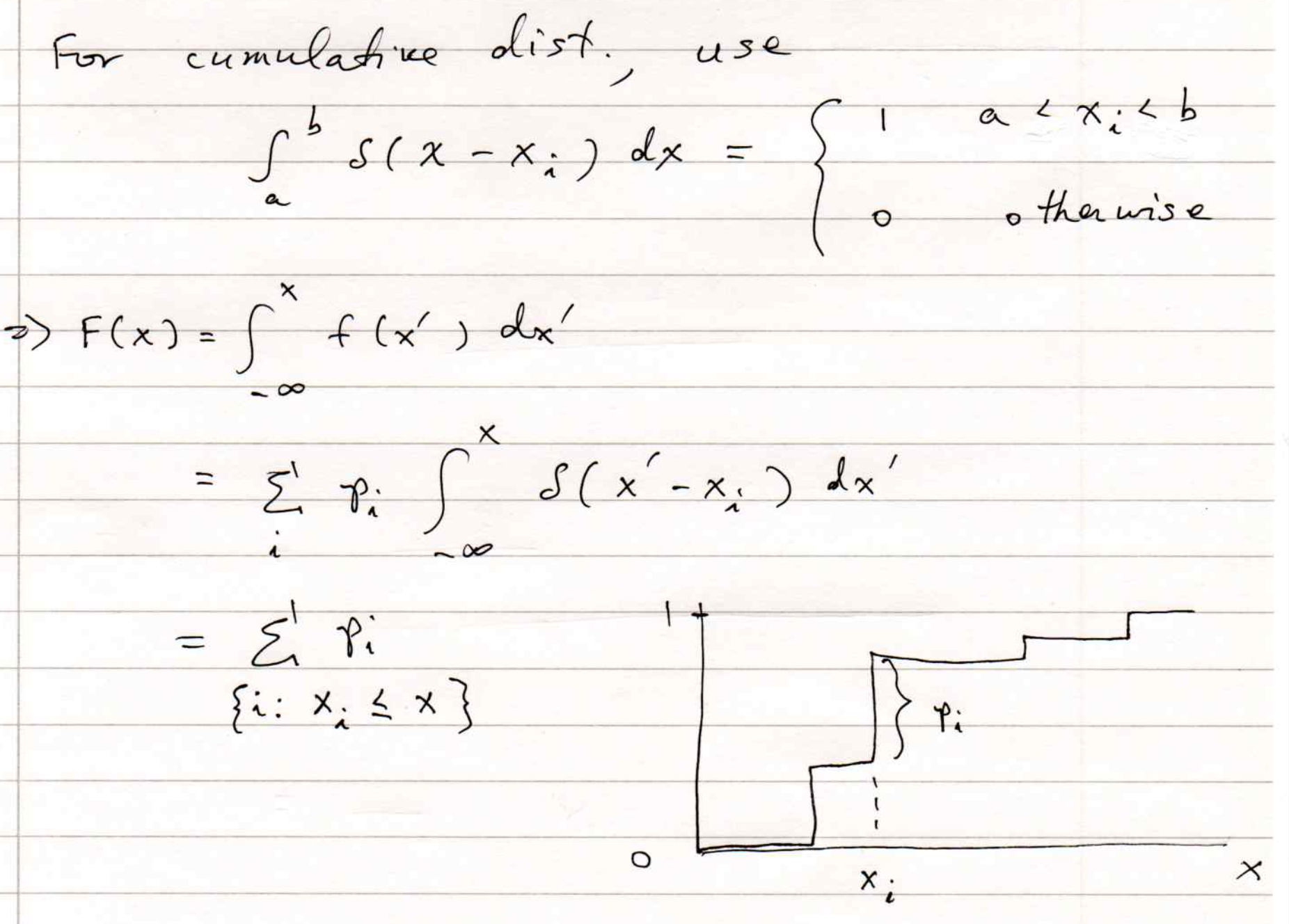 G. Cowan / RHUL Physics
Statistical Data Analysis / discussion slides week 1
11
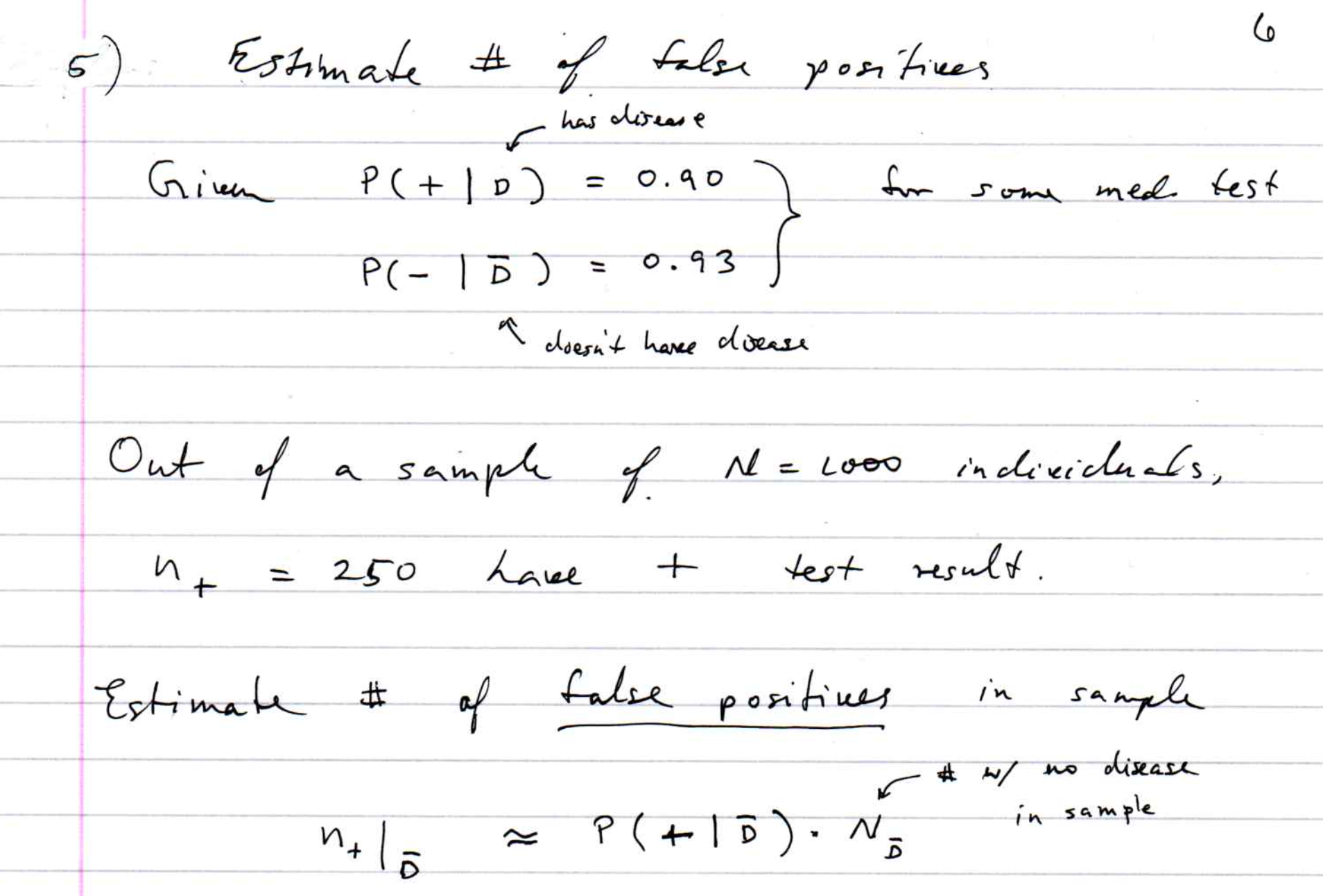 G. Cowan / RHUL Physics
Statistical Data Analysis / discussion slides week 1
12
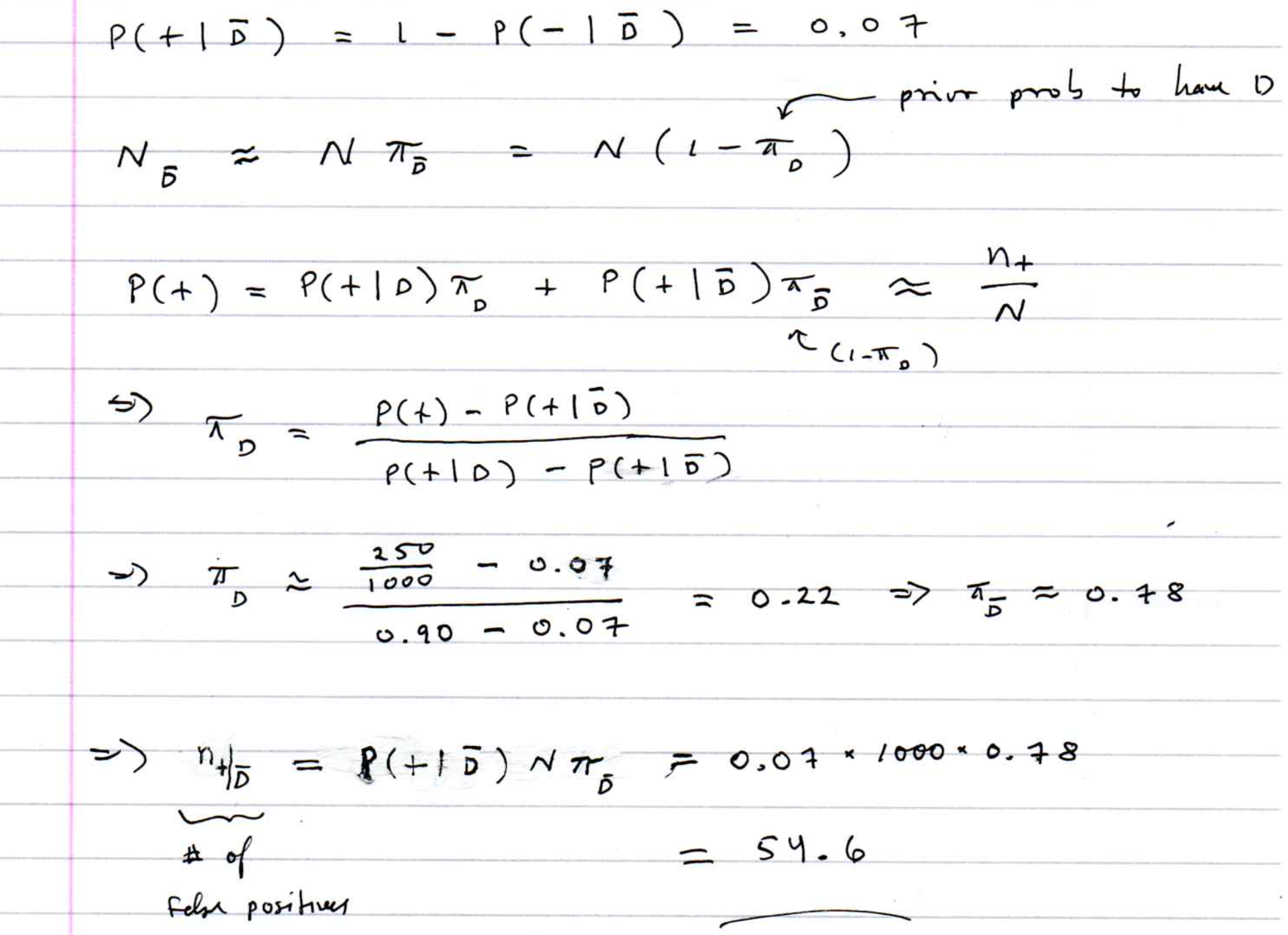 G. Cowan / RHUL Physics
Statistical Data Analysis / discussion slides week 1
13